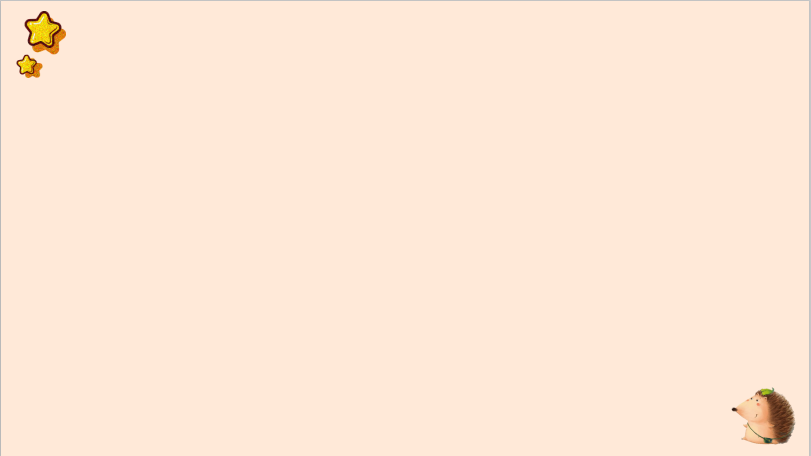 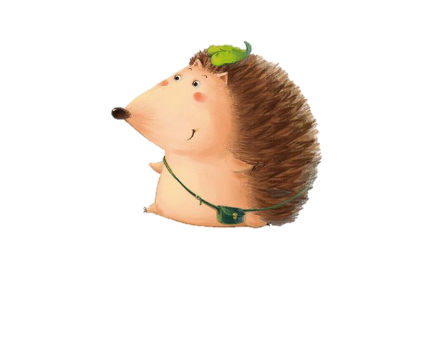 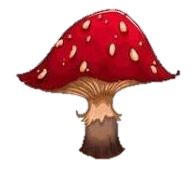 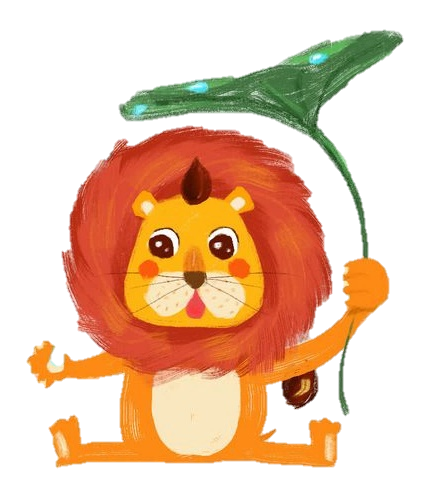 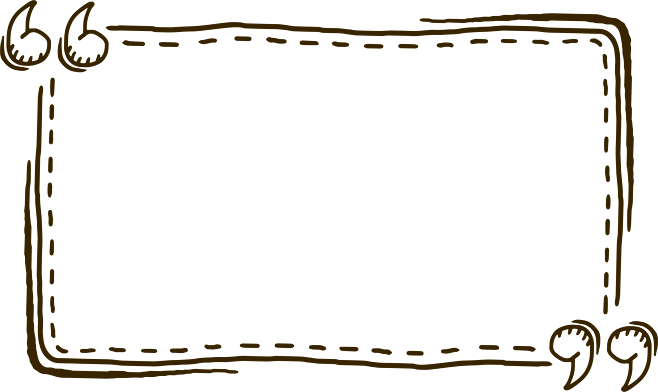 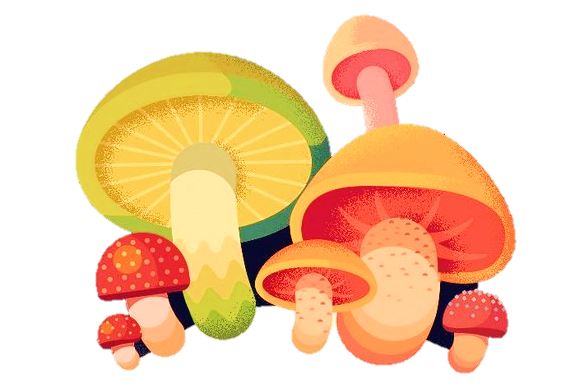 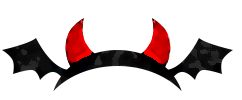 加减混合运算
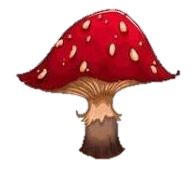 执教者：焦露露  时间：2022.09.05
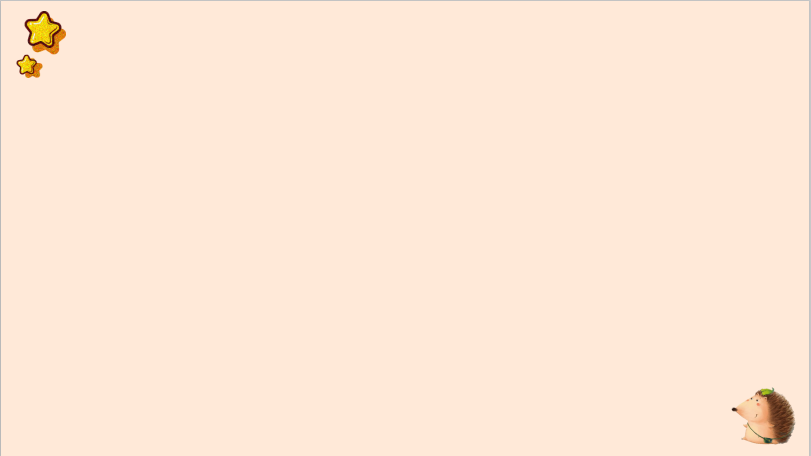 复习：连加、连减（口算）
12＋8＋20＝
40
50－30－6＝
14
42＋8＋30＝
80
78－18－8＝
78－40－6＝
52－12－6＝
52
32
34
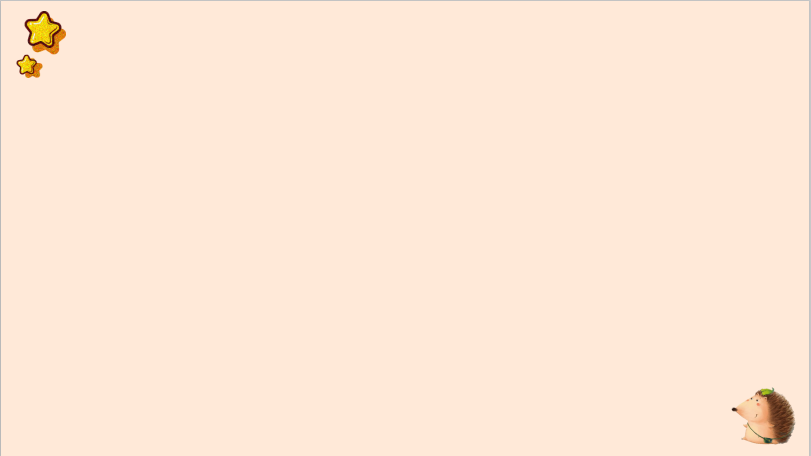 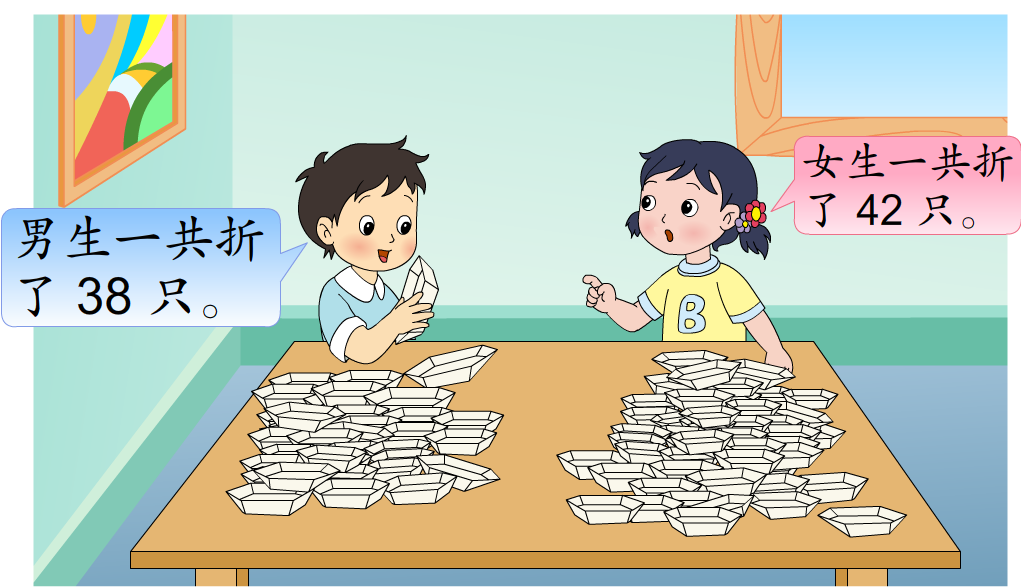 送给幼儿园33只，还剩多少只？
38＋42＝
38＋42－33＝
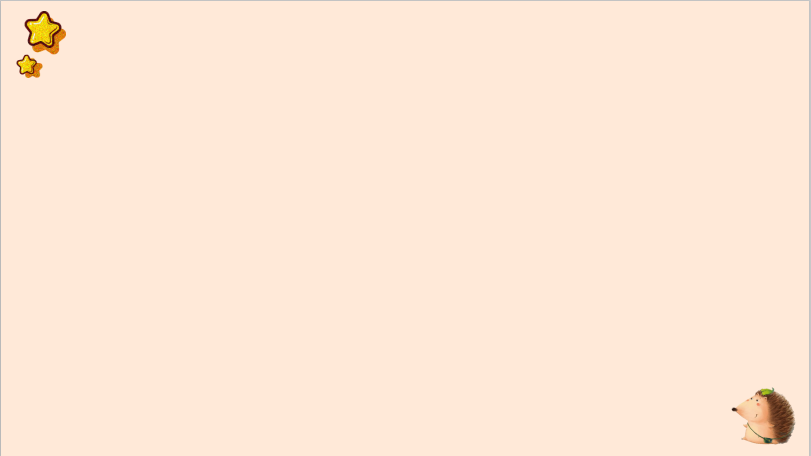 送给幼儿园33只，还剩多少只？
47
38＋42－33＝               （     ）
只
.
3
8
8
0
4
2
3
＋
3
－
1
8
0
4
7
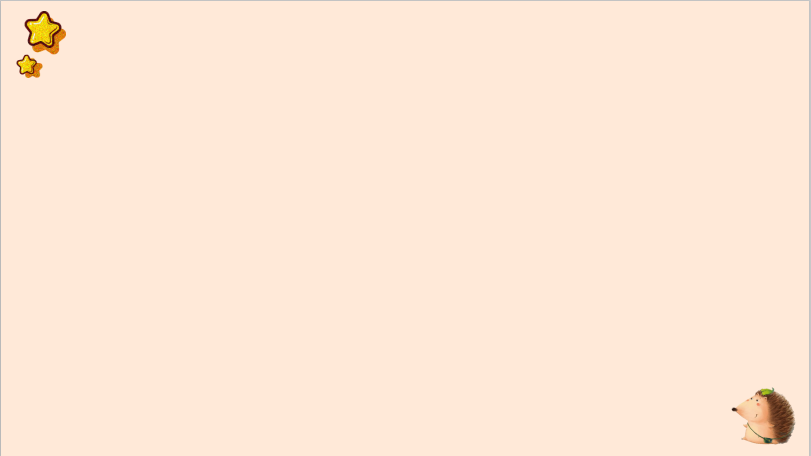 送给幼儿园33只，还剩多少只？
38＋42－33＝           （     ）
47
只
3
8
.
4
2
＋
1
8
0
3
3
－
4
7
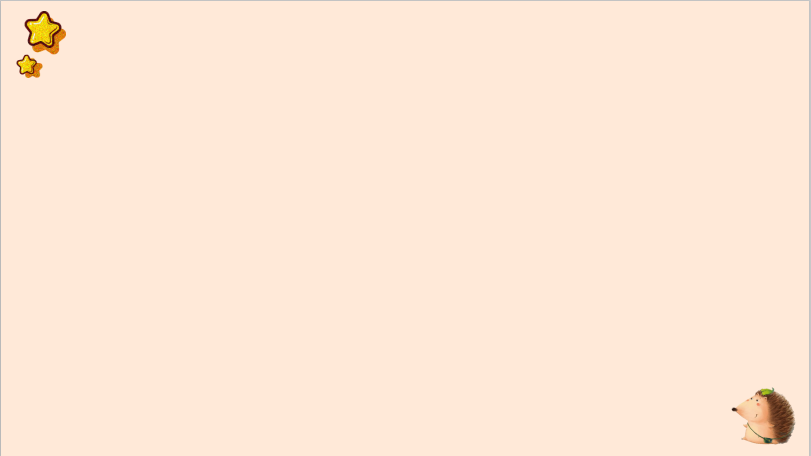 试一试
60－38＋40＝
62
.
6
0
2
2
3
8
4
－
0
＋
2
2
6
2
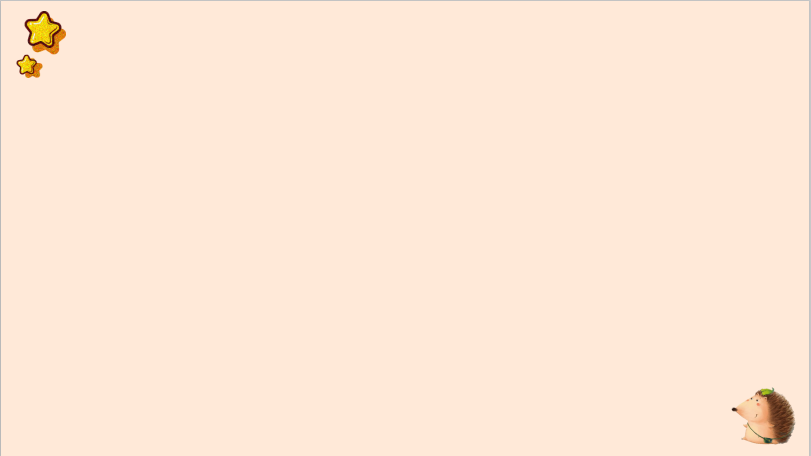 试一试
60－38＋40＝
62
6
0
3
8
－
2
2
4
0
＋
6
2
22＋40也可以口算
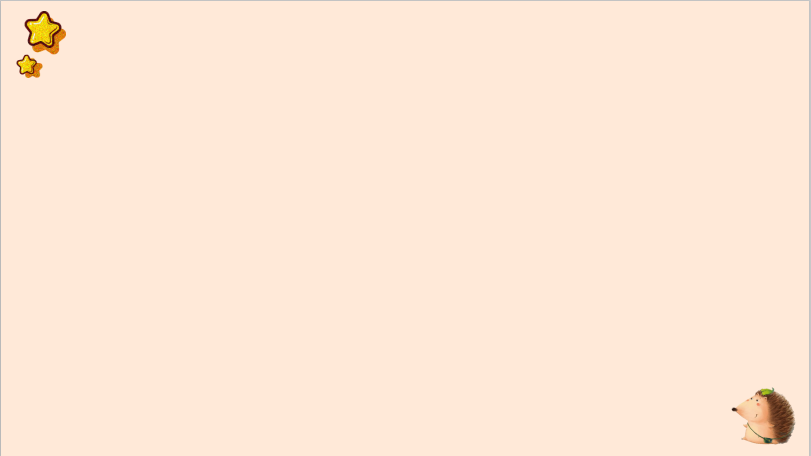 试一试
60－38＋40＝
62
6
0
3
8
－
2
2
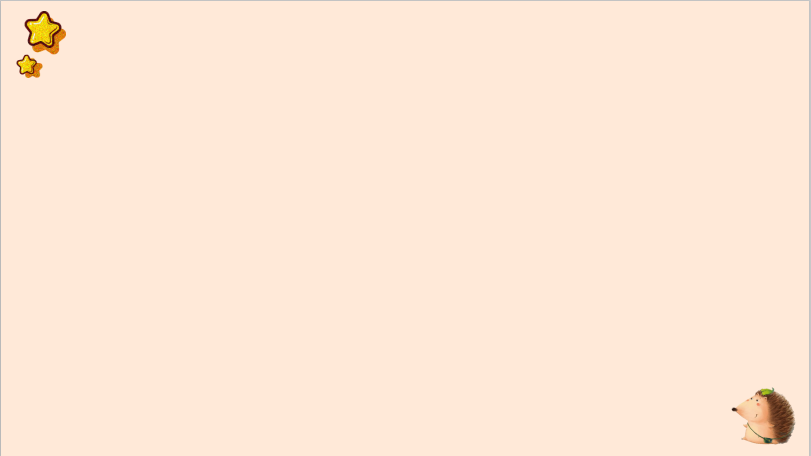 1、拔河比赛
一队
二队
50－26＋49＝
73
45＋38－24＝
59
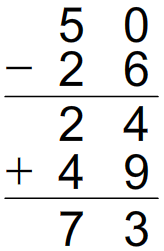 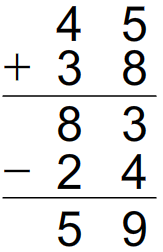 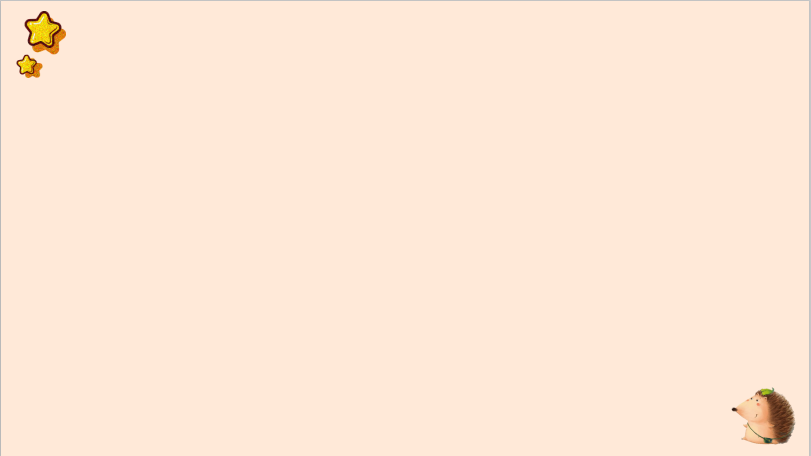 火眼金睛判对错
92-44-33=
15
92-44-33=
25
.
9 2
- 4 4
9 2
- 4 4
4
8
正确解答
错误解答
5 8
不退位
- 3 3
- 3 3
1 5
2 5
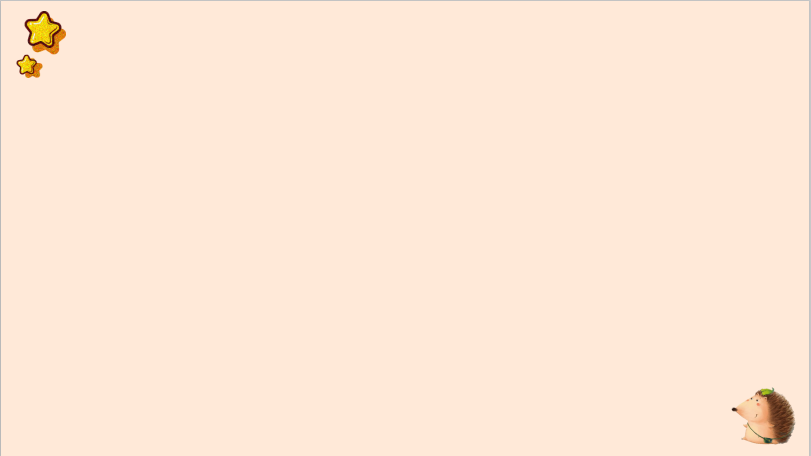 2、接力赛跑
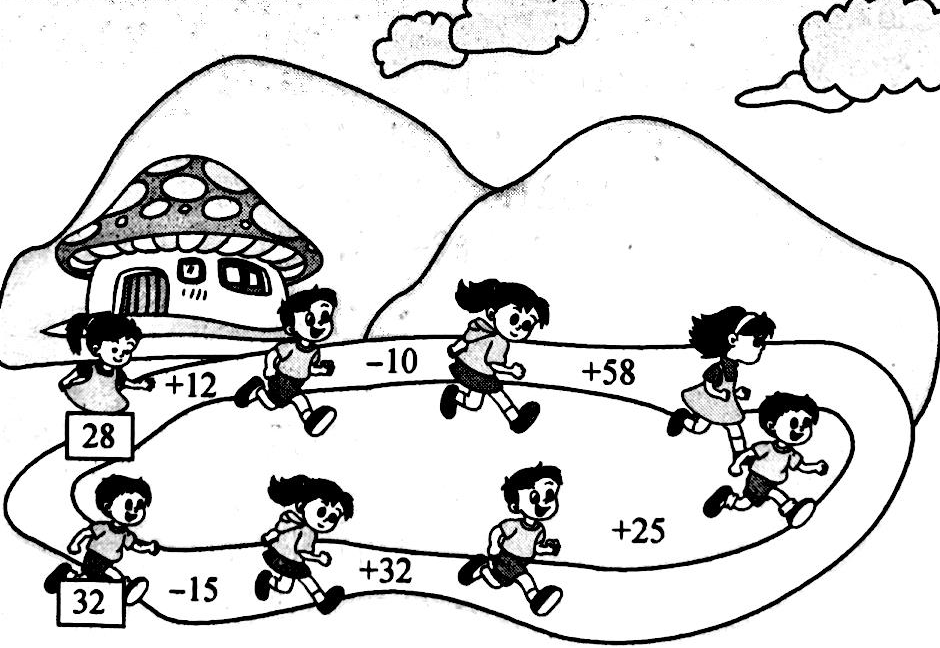 40
30
88
74
17
49
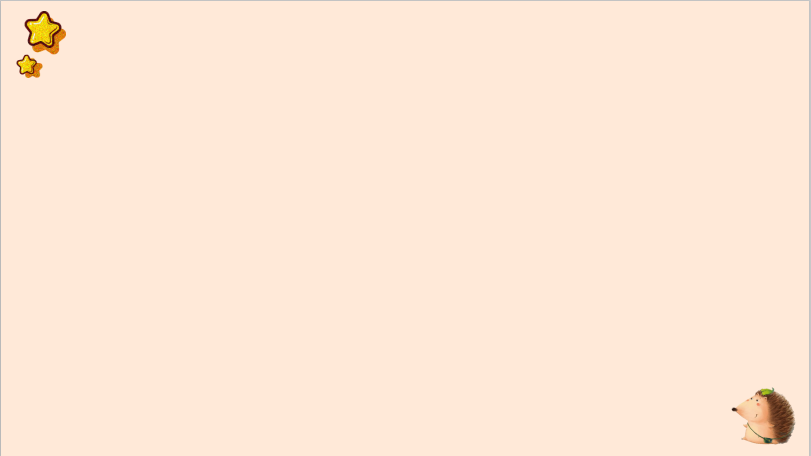 3、计算下面各题，能口算的就口算。
35－14＋40＝
61
47＋16－8＝
55
40＋26＋15＝
81
83－30－29＝
24
先说一说哪一步可以可以口算
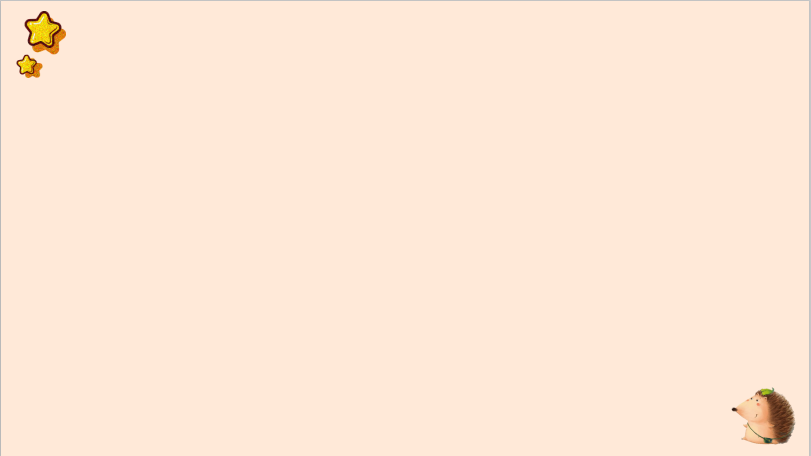 4、
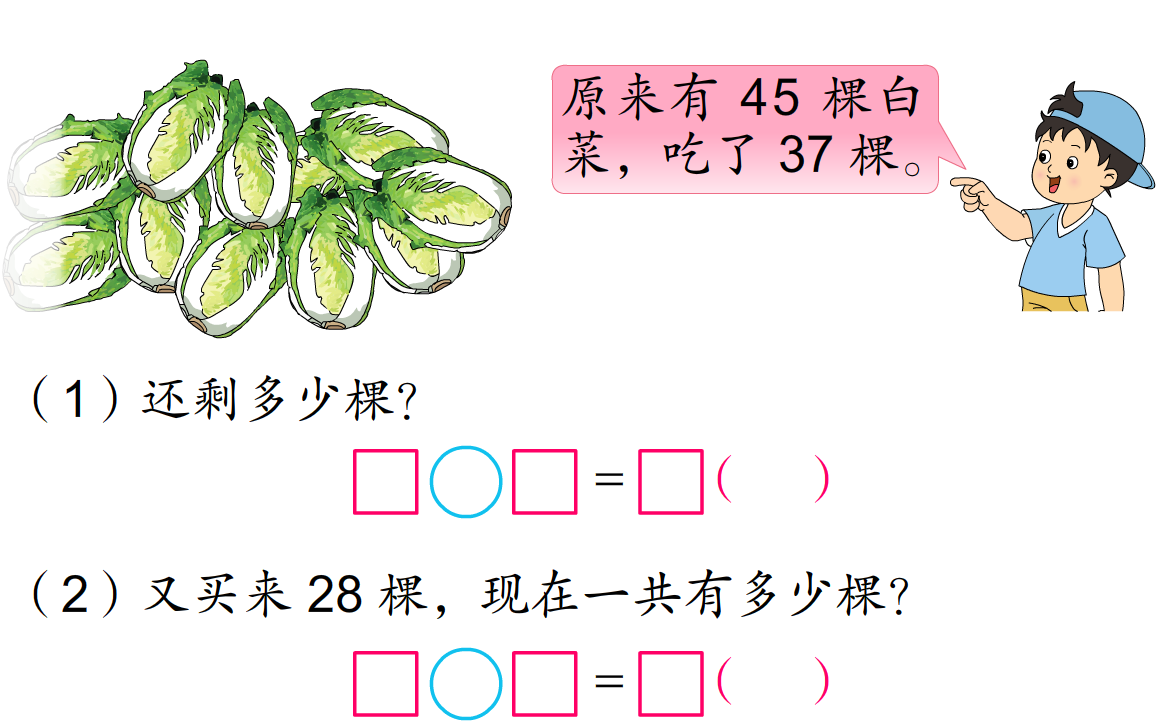 －
棵
8
45
37
＋
棵
36
28
8
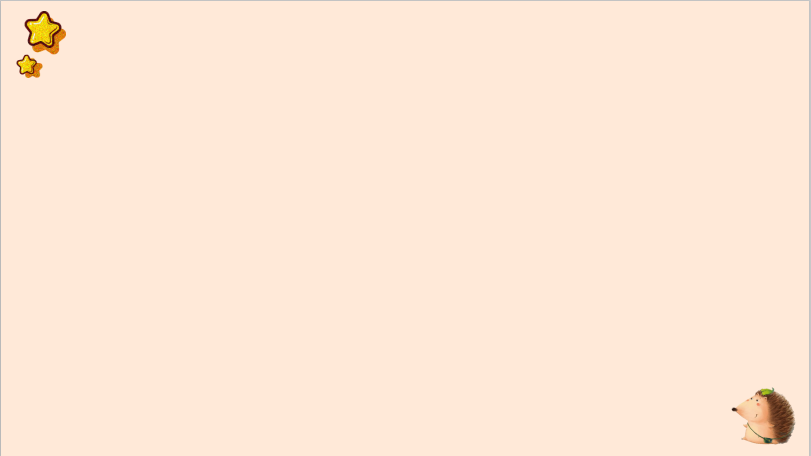 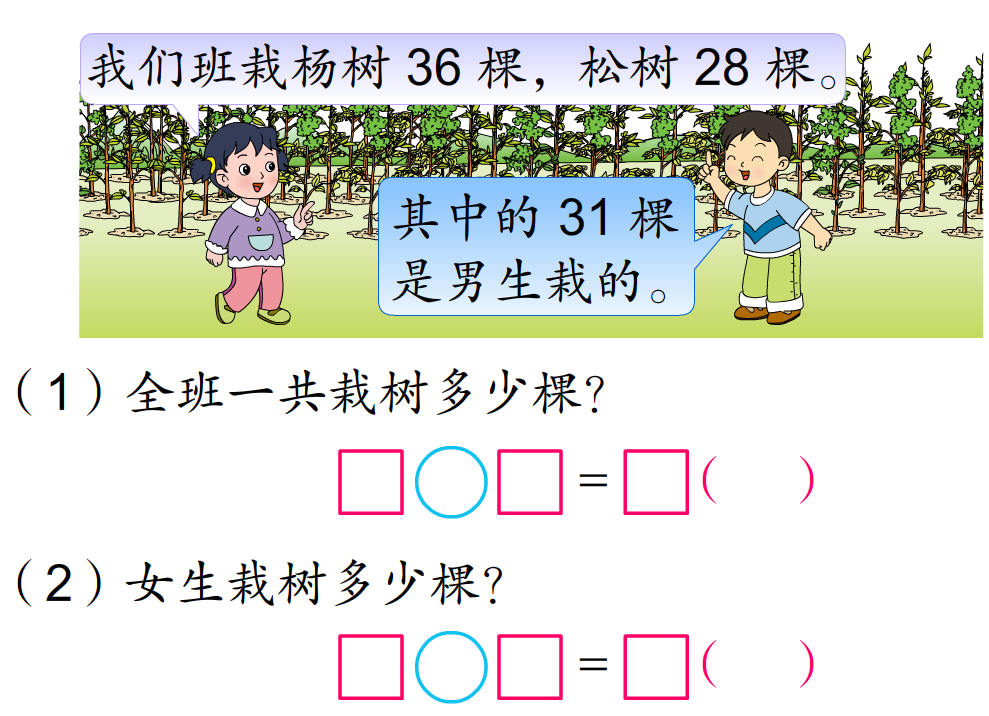 5、
＋
棵
64
36
28
棵
－
64
31
33
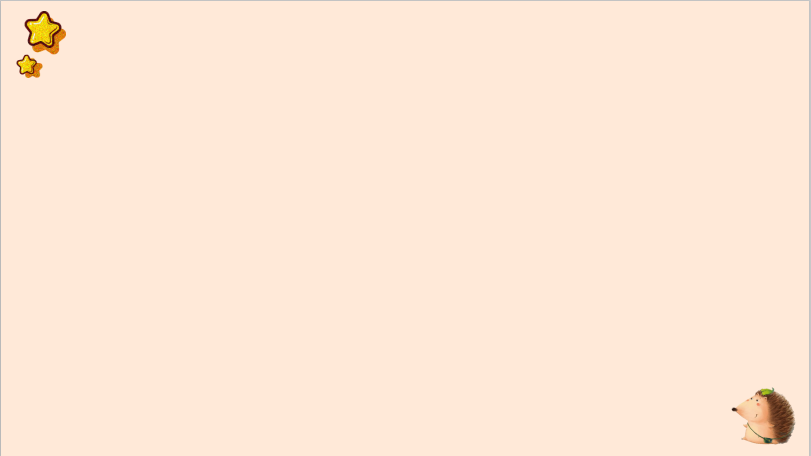 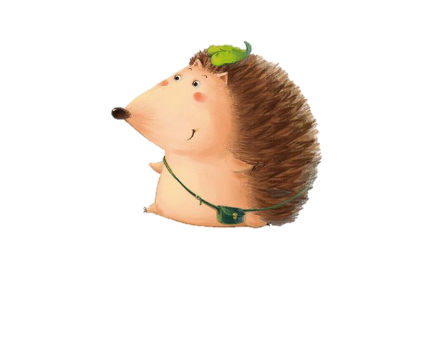 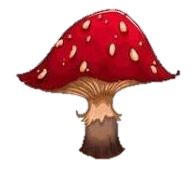 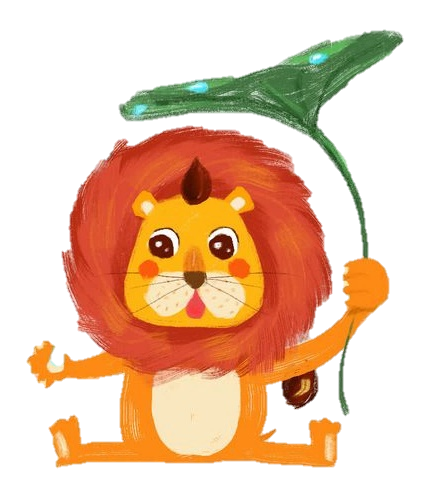 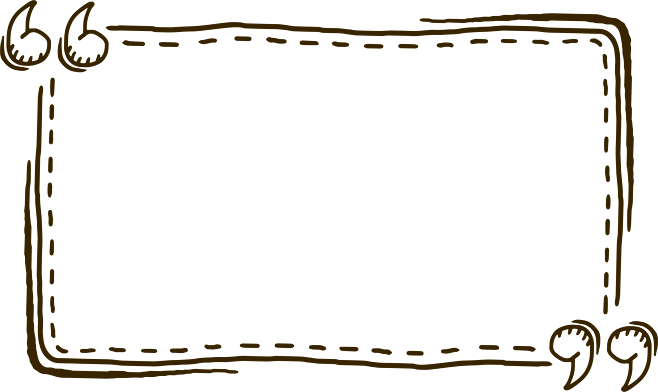 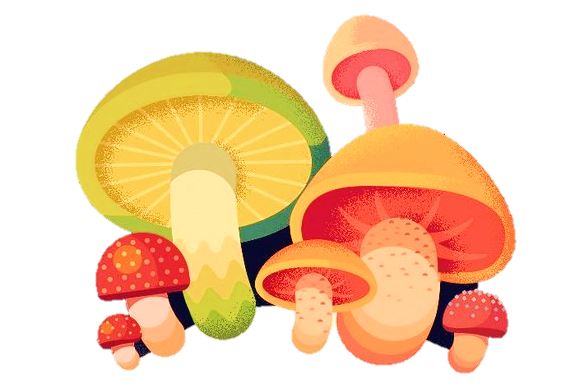 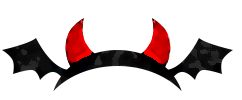 加减混合运算要注意什么？今天的学习你有什么收获？
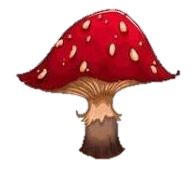